Caches 2
Hakim Weatherspoon
CS 3410, Spring 2013
Computer Science
Cornell University
P & H Chapter 5.1-5.3, 5.3-5.4, 5.8, Also, 5.13 & 5.17
Big Picture: Memory
computejump/branchtargets
Code Stored in Memory
(also, data and stack)
memory
registerfile
A
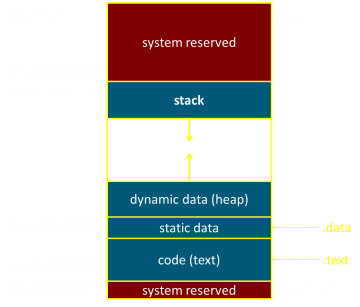 $0 (zero)
$1 ($at)

$29 ($sp)
$31 ($ra)
alu
D
D
B
+4
addr
PC
din
dout
control
B
M
inst
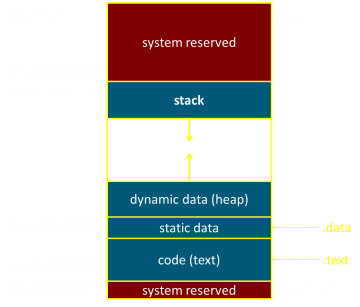 memory
extend
imm
newpc
forwardunit
detecthazard
Write-Back
InstructionDecode
InstructionFetch
Stack, Data, Code 
Stored in Memory
Memory
ctrl
ctrl
ctrl
Execute
IF/ID
ID/EX
EX/MEM
MEM/WB
Big Picture: Memory
Memory: big & slow   vs Caches: small & fast
Code Stored in Memory
(also, data and stack)
computejump/branchtargets
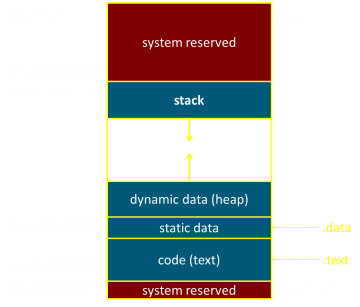 memory
$0 (zero)
$1 ($at)

$29 ($sp)
$31 ($ra)
registerfile
A
alu
D
D
+4
B
addr
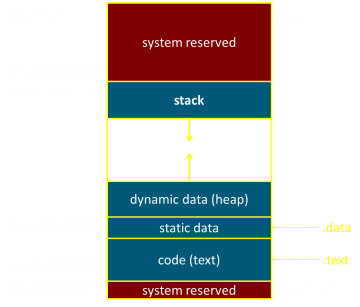 PC
din
dout
control
B
M
inst
memory
extend
imm
newpc
forwardunit
detecthazard
Write-Back
InstructionDecode
InstructionFetch
Stack, Data, Code 
Stored in Memory
Memory
Execute
ctrl
ctrl
ctrl
IF/ID
ID/EX
EX/MEM
MEM/WB
Big Picture: Memory
Memory: big & slow   vs Caches: small & fast
Code Stored in Memory
(also, data and stack)
computejump/branchtargets
$$
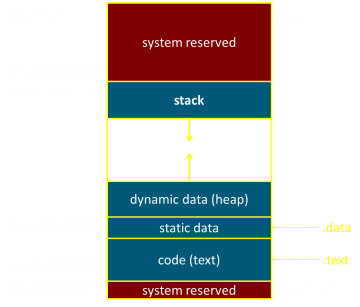 memory
$0 (zero)
$1 ($at)

$29 ($sp)
$31 ($ra)
registerfile
A
alu
D
D
+4
B
$$
addr
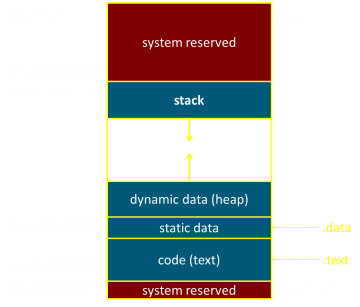 PC
din
dout
control
B
M
inst
memory
extend
imm
newpc
forwardunit
detecthazard
Write-Back
InstructionDecode
InstructionFetch
Stack, Data, Code 
Stored in Memory
Memory
Execute
ctrl
ctrl
ctrl
IF/ID
ID/EX
EX/MEM
MEM/WB
Big Picture
How do we make the processor fast,
Given that memory is VEEERRRYYYY SLLOOOWWW!!
Big Picture
How do we make the processor fast,
Given that memory is VEEERRRYYYY SLLOOOWWW!!

But, insight for Caches

If Mem[x] was accessed recently...
… then Mem[x] is likely to be accessed soon
Exploit temporal locality:
Put recently accessed Mem[x] higher in memory hierarchy
	since it will likely be accessed again soon

… then Mem[x ± ε] is likely to be accessed soon
Exploit spatial locality:
Put entire block containing Mem[x] and surrounding addresses higher in memory hierarchy since nearby address will likely be accessed
Big Picture
How do we make the processor fast,
Given that memory is VEEERRRYYYY SLLOOOWWW!!

But, insight for Caches
small working set: 90/10 rule
can predict future: spatial & temporal locality
Benefits
Abstraction: big & fast memory 
built from (big & slow memory; DRAM) + (small & fast cache; SRAM)
Memory Hierarchy
RegFile
100s bytes
< 1 cycle access
L1 Cache
(several KB)
1-3 cycle access
L2 Cache  (½-32MB)
L3 becoming more common
5-15 cycle access
Memory (128MB – few GB)
150-200 cycle access
Disk (Many GB – few TB)
1000000+    cycle access
*These are rough numbers, mileage may vary.
Just like your Contacts!
~ 1 click
Last
Called
Speed
Dial
1-3 clicks
Favorites
5-15 clicks
Contacts
More clicks
Google / Facebook / White Pages
Bunch of clicks
* Will refer to this analogy using GREEN in the slides.
Memory Hierarchy
L1 Cache
SRAM-on-chip
1% of data most accessed
Speed Dial
1% most called people
L2/L3 Cache
SRAM
9% of data is
“active”
Favorites
9% of people called
Memory DRAM
90% of data
inactive
(not accessed)
Contacts
90% people rarely called
Memory Hierarchy
Memory closer to processor 
small & fast
stores active data

Memory farther 
from processor 
big & slow
stores inactive data
Speed Dial
small & fast
L1 Cache
 SRAM-on-chip
L2/L3 Cache
 SRAM
Contact List
big & slow
Memory
 DRAM
Memory Hierarchy
Memory closer to processor is fast but small
usually stores subset
of memory farther 
“strictly inclusive”


Transfer whole blocks(cache lines):
4kB: disk ↔ RAM
256B: RAM↔L2
64B: L2 ↔ L1
L1 Cache
 SRAM-on-chip
L2/L3 Cache
 SRAM
Memory
 DRAM
Goals for Today: caches
Comparison of cache architectures:
Direct Mapped
Fully Associative
N-way set associative
Caching Questions
How does a cache work?
How effective is the cache (hit rate/miss rate)?
How large  is the cache?
How fast is the cache (AMAT=average memory access time)
Next time: Writing to the Cache
Write-through vs Write-back
[Speaker Notes: Caches vs memory vs tertiary storage
- Tradeoffs: big & slow vs small & fast
- working set: 90/10 rule
- How to predict future: temporal & spacial locality]
Next Goal
How do the different cache architectures compare?
Cache Architecture Tradeoffs?
Cache Size?
Cache Hit rate/Performance?
Cache Tradeoffs
A given data block can be placed…
… in any cache line  Fully Associative
	(a contact maps to any speed dial number)
… in exactly one cache line  Direct Mapped
	(a contact maps to exactly one speed dial number)
… in a small set of cache lines  Set Associative
	(like direct mapped, a contact maps to exactly one speed dial number, but many different contacts can associate with the same speed dial number at the same time)
Cache Tradeoffs
Direct Mapped
+ Smaller
+ Less
+ Less
+ Faster
+ Less
+ Very
– Lots
– Low
– Common
Fully Associative
Larger –
More –
More –
Slower –
More –
Not Very –
Zero +
High +
?
Tag Size
SRAM Overhead
Controller Logic
Speed
Price
Scalability
# of conflict misses
Hit rate
Pathological Cases?
Cache Tradeoffs
Compromise: Set-associative cache

Like a direct-mapped cache
Index into a location
Fast

Like a fully-associative cache
Can store multiple entries 
decreases thrashing in cache
Search in each element
Direct Mapped Cache
Contacts
Use the first letter to index!
Speed Dial
Block Size: 1 Contact Number
[Speaker Notes: 4 bytes each, 8 bytes per line, show tags]
Fully Associative Cache
Contacts
No index!
Speed Dial
Block Size: 1 Contact Number
[Speaker Notes: 4 bytes each, 8 bytes per line, show tags]
Fully Associative Cache
Contacts
No index!
Speed Dial
Block Size: 1 Contact Number
[Speaker Notes: 4 bytes each, 8 bytes per line, show tags]
Fully Associative Cache
Contacts
No index!
Use the initial to offset!
Speed Dial
Block Size: 2 Contact Numbers
[Speaker Notes: 4 bytes each, 8 bytes per line, show tags]
Fully Associative Cache
Contacts
No index!
Use the initial to offset!
Speed Dial
Block Size: 2 Contact Numbers
[Speaker Notes: 4 bytes each, 8 bytes per line, show tags]
N-way Set Associative Cache
Contacts
2-way set associative cache
8 sets 
Use the initial to offset!
Speed Dial
Block Size: 2 Contact Numbers
[Speaker Notes: 4 bytes each, 8 bytes per line, show tags]
N-way Set Associative Cache
Contacts
2-way set associative cache
8 sets 
Use the initial to offset!
Speed Dial
Block Size: 2 Contact Numbers
[Speaker Notes: 4 bytes each, 8 bytes per line, show tags]
2-Way Set Associative Cache (Reading)
Tag	Index 	Offset
=
=
line select
64bytes
word select
32bits
hit?
data
3-Way Set Associative Cache (Reading)
Tag	Index 	Offset
=
=
=
line select
64bytes
word select
32bits
hit?
data
3-Way Set Associative Cache (Reading)
Tag	Index 	Offset
n bit index, m bit offset, N-way Set Associative
Q: How big is cache (data only)?
3-Way Set Associative Cache (Reading)
Tag	Index 	Offset
n bit index, m bit offset, N-way Set Associative
Q: How much SRAM is needed (data + overhead)?
Comparison: Direct Mapped
Using byte addresses in this example! Addr Bus = 5 bits
Processor
Cache
Memory
4 cache lines
2 word block

2 bit tag field
2 bit index field
1 bit block offset field
0
1
2
3
4
5
6
7
8
9
10
11
12
13
14
15
100
110
120
LB  $1  M[   1   ]
LB  $2  M[   5   ]
LB  $3  M[   1   ]
LB  $3  M[   4   ]
LB  $2  M[   0   ]
LB  $2  M[ 12   ]
LB  $2  M[   5   ]
LB  $2  M[ 12  ]
LB  $2  M[   5  ]
LB  $2  M[ 12  ]
LB  $2  M[   5  ]
130
tag    data
140
100
150
110
160
1
2
140
170
150
180
0
190
200
0
210
220
Misses:   
Hits:
230
240
250
Comparison: Fully Associative
Using byte addresses in this example! Addr Bus = 5 bits
Processor
Cache
Memory
4 cache lines
2 word block

4 bit tag field
1 bit block offset field
0
1
2
3
4
5
6
7
8
9
10
11
12
13
14
15
100
110
120
LB  $1  M[   1   ]
LB  $2  M[   5   ]
LB  $3  M[   1   ]
LB  $3  M[   4   ]
LB  $2  M[   0   ]
LB  $2  M[ 12   ]
LB  $2  M[   5   ]
LB  $2  M[ 12  ]
LB  $2  M[   5  ]
LB  $2  M[ 12  ]
LB  $2  M[   5  ]
130
tag    data
140
150
160
170
180
190
200
0
210
220
Misses:   
Hits:
230
240
250
Comparison: 2 Way Set Assoc
Using byte addresses in this example! Addr Bus = 5 bits
Cache
2 sets
2 word block
3 bit tag field
1 bit set index field
1 bit block offset field
Memory
Processor
0
1
2
3
4
5
6
7
8
9
10
11
12
13
14
15
100
110
tag    data
120
LB  $1  M[   1   ]
LB  $2  M[   5   ]
LB  $3  M[   1   ]
LB  $3  M[   4   ]
LB  $2  M[   0   ]
LB  $2  M[ 12   ]
LB  $2  M[   5   ]
LB  $2  M[  12  ]
LB  $2  M[   5  ]
LB  $2  M[ 12   ]
LB  $2  M[   5   ]
130
0
0
140
150
0
0
160
170
180
190
200
210
220
Misses:   
Hits:
230
240
250
[Speaker Notes: 0001 M: 1, H: 0
0101 M: 2, H: 0
0001 M: 2, H: 3   01/45/00/00
1100 M: 3, H: 3   12,13/01/00/00
1000 M:4, H:3    12,13/4,5/00/00
0100 M:5, H:3    8,9/45/00/00
0000 M:5, H:4    01/45/00/00
1100 M: 3, H: 3   12,13/01/00/00
1000 M:4, H:3    8,9/12,13/00/00

M:7,H:4]
Misses
Cache misses: classification
The line is being referenced for the first time
Cold (aka Compulsory) Miss
The line was in the cache, but has been evicted…
… because some other access with the same index
Conflict Miss
… because the cache is too small
i.e. the working set of program is larger than the cache
Capacity Miss
[Speaker Notes: Q: What causes a cache miss?
conflict: collisions, competition]
Takeaway
Direct Mapped  fast but low hit rate
Fully Associative  higher hit cost, but higher hit rate
N-way Set Associative  middleground
Next Goal
Do larger caches and larger cachelines (aka cache blocks) increase hit rate?
[Speaker Notes: Due to spatial locality?]
Larger Cachelines
Bigger does not always help

Mem access trace: 0, 16, 1, 17, 2, 18, 3, 19, 4, 20, …
Hit rate with four direct mapped 2-byte cache lines?



With eight 2-byte cache lines?
With two 4-byte cache lines?
Larger Cachelines
Fully-associative reduces conflict misses...
	… assuming good eviction strategy
Mem access trace: 0, 16, 1, 17, 2, 18, 3, 19, 4, 20, …
Hit rate with four fully-associative 2-byte cache lines?



… A larger block size can often increase hit rate
With two fully-associative 4-byte cache lines?
[Speaker Notes: No temporal locality, but lots of spacial locality  larger blocks would help]
Larger Cachelines
… but large block size can still reduce hit rate
Mem access trace: 0, 100, 200, 1, 101, 201, 2, 102, 202,…
Hit rate with four fully-associative 2-byte cache lines?




With two fully-associative 4-byte cache lines?
[Speaker Notes: e.g. a vector add]
Misses
Cache misses: classification
Cold (aka Compulsory)
The line is being referenced for the first time
Capacity
The line was evicted because the cache was too small
i.e. the working set of program is larger than the cache
Conflict
The line was evicted because of another access whose index conflicted
[Speaker Notes: conflict can’t happen with fully associative
block size influences cold misses]
Next Goal
How to decide on Cache Organization

Q: How to decide block size?
A: Try it and see
But: depends on cache size, workload, associativity, …

Experimental approach!
Experimental Results
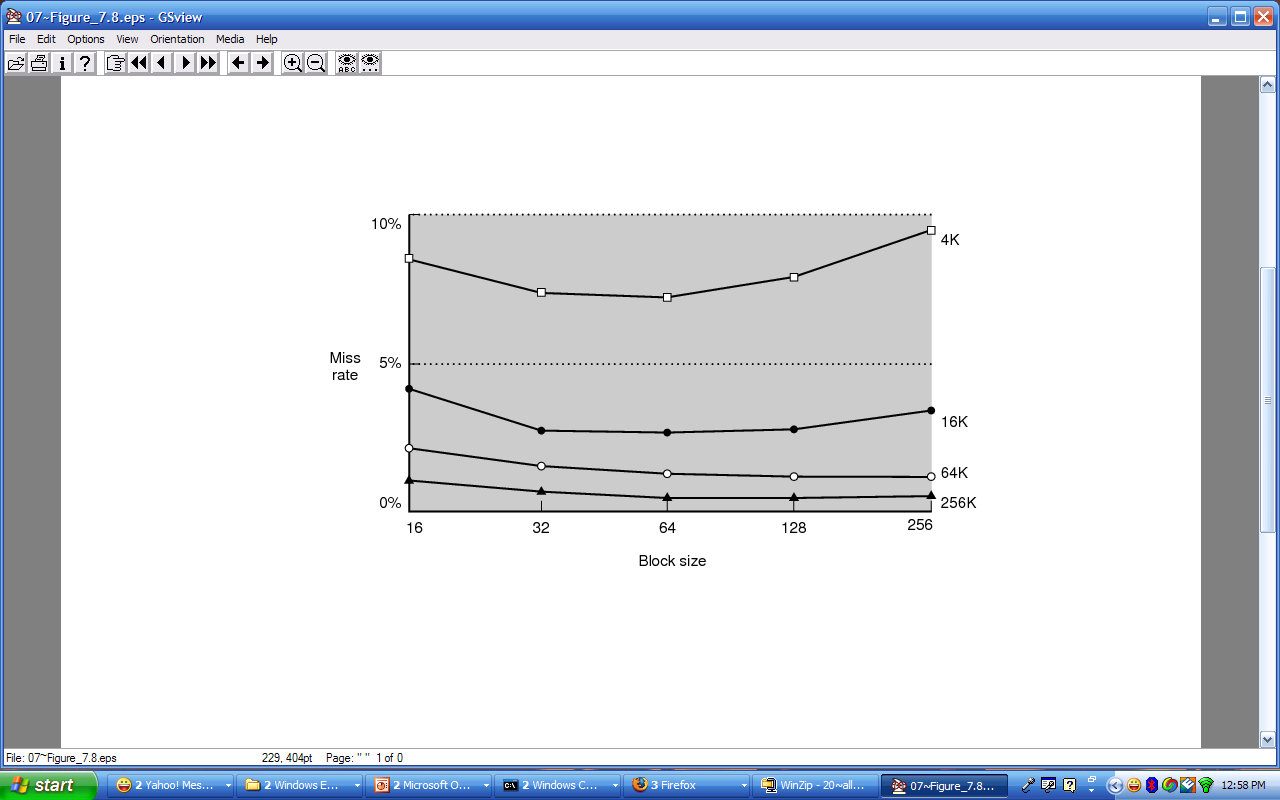 [Speaker Notes: Top to bottom: bigger cache means fewer misses.
For a given total cache size,
larger block sizes mean…. 
fewer lines
so fewer tags (and smaller tags for associative caches)
so less overhead
and fewer cold misses (within-block “prefetching”)
But
fewer blocks available (for scattered accesses!)
so more conflicts
and miss penalty (time to fetch block) is larger]
Tradeoffs
For a given total cache size,
larger block sizes mean…. 
fewer lines
so fewer tags, less overhead
and fewer cold misses (within-block “prefetching”)

But also…
fewer blocks available (for scattered accesses!)
so more conflicts
and larger miss penalty (time to fetch block)
[Speaker Notes: Same for other parameters: experimental mostly]
Associativity
Other Designs
Multilevel caches
Takeaway
Direct Mapped  fast but low hit rate
Fully Associative  higher hit cost, but higher hit rate
N-way Set Associative  middleground

Cacheline size matters.  Larger cache lines can increase performance due to prefetching.  BUT, can also decrease performance if working set size cannot fit in cache.
Next Goal
Performance: What is the average memory access time (AMAT) for a cache?
    AMAT = %hit x hit time + % miss x miss time
Cache Performance Example
Average Memory Access Time (AMAT)
Cache Performance (very simplified):
  L1 (SRAM): 512 x 64 byte cache lines, direct mapped
	Data cost: 3 cycle per word access
	Lookup cost: 2 cycle
  Mem (DRAM): 4GB
	Data cost: 50 cycle for first word, plus 3 cycles per subsequent word
16 words (i.e. 64 / 4 = 16)
[Speaker Notes: Hit rate 90%
.90 *5 + .10*(2+50+16*3) = 4.5 + 10.0 = 14.5 cycles on average
Hit rate 95 %  9.5 cycles on average]
Cache Performance Example
Average Memory Access Time (AMAT)
Cache Performance (very simplified):
  L1 (SRAM): 512 x 64 byte cache lines, direct mapped
	Data cost: 3 cycle per word access
	Lookup cost: 2 cycle
  Mem (DRAM): 4GB
	Data cost: 50 cycle for first word, plus 3 cycles per subsequent word
16 words (i.e. 64 / 4 = 16)
[Speaker Notes: Hit rate 90%
.90 *5 + .10*(2+50+16*3) = 4.5 + 10.0 = 14.5 cycles on average
Hit rate 95 %  9.5 cycles on average]
Multi Level Caching
Cache Performance (very simplified):
  L1 (SRAM): 512 x 64 byte cache lines, direct mapped
	Hit time: 5 cycles
 L2 cache: bigger
	Hit time = 20 cycles
  Mem (DRAM): 4GB
  Hit rate: 90% in L1, 90% in L2




Often: L1 fast and direct mapped, L2 bigger and higher associativity
Performance Summary
Average memory access time (AMAT)
 depends on cache architecture and size
 access time for hit, 
  miss penalty, miss rate
Cache design a very complex problem:
Cache size, block size (aka line size)
Number of ways of set-associativity (1, N, )
Eviction policy 
Number of levels of caching, parameters for each
Separate I-cache from D-cache, or Unified cache
Prefetching policies / instructions
Write policy
Takeaway
Direct Mapped  fast but low hit rate
Fully Associative  higher hit cost, but higher hit rate
N-way Set Associative  middleground

Cacheline size matters.  Larger cache lines can increase performance due to prefetching.  BUT, can also decrease performance is working set size cannot fit in cache.

Ultimately, cache performance is measured by the average memory access time (AMAT), which depends cache architecture and size, but also the Access time for hit, miss penalty, hit rate
Goals for Today: caches
Comparison of cache architectures:
Direct Mapped
Fully Associative
N-way set associative
Caching Questions
How does a cache work?
How effective is the cache (hit rate/miss rate)?
How large  is the cache?
How fast is the cache (AMAT=average memory access time)
Next time: Writing to the Cache
Write-through vs Write-back
Next time
[Speaker Notes: Caches vs memory vs tertiary storage
- Tradeoffs: big & slow vs small & fast
- working set: 90/10 rule
- How to predict future: temporal & spacial locality]